CS5670: Computer Vision
Noah Snavely
Lecture 24: Convolutional neural networks
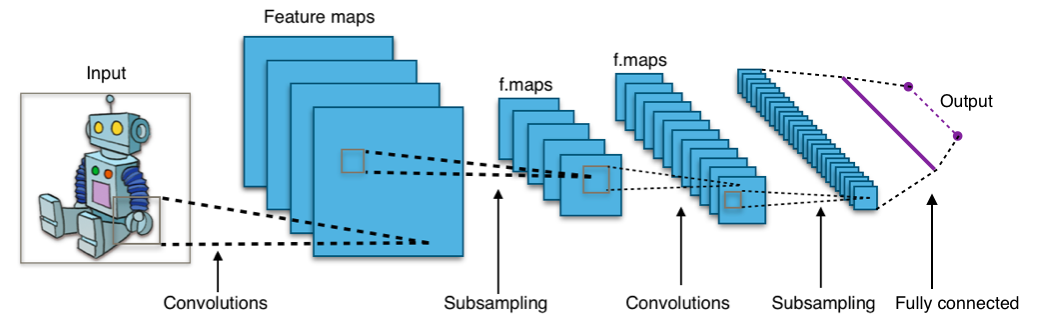 Image credit: Aphex34, [CC BY-SA 4.0 (http://creativecommons.org/licenses/by-sa/4.0)]
Slides from Andrej Karpathy, Fei-Fei Li, Kavita Bala, and Sean Bell
Today
Deep learning
Field is in rapid motion
Readings: No standard textbooks yet!
Some good resources:
https://sites.google.com/site/deeplearningsummerschool/
http://www.deeplearningbook.org/
http://www.cs.toronto.edu/~hinton/absps/NatureDeepReview.pdf
Announcements
Final project (P5), due Tuesday, 5/9, by 11:59pm, to be done in groups of two

Final exam will be handed out in class Tuesday, due Friday, 5/12, by 5pm
Aside: “CNN” vs “ConvNet”
Note:
There are many papers that use either phrase, but
•
“ConvNet” is the preferred term, since “CNN”  clashes with other things called CNN
•
Motivation
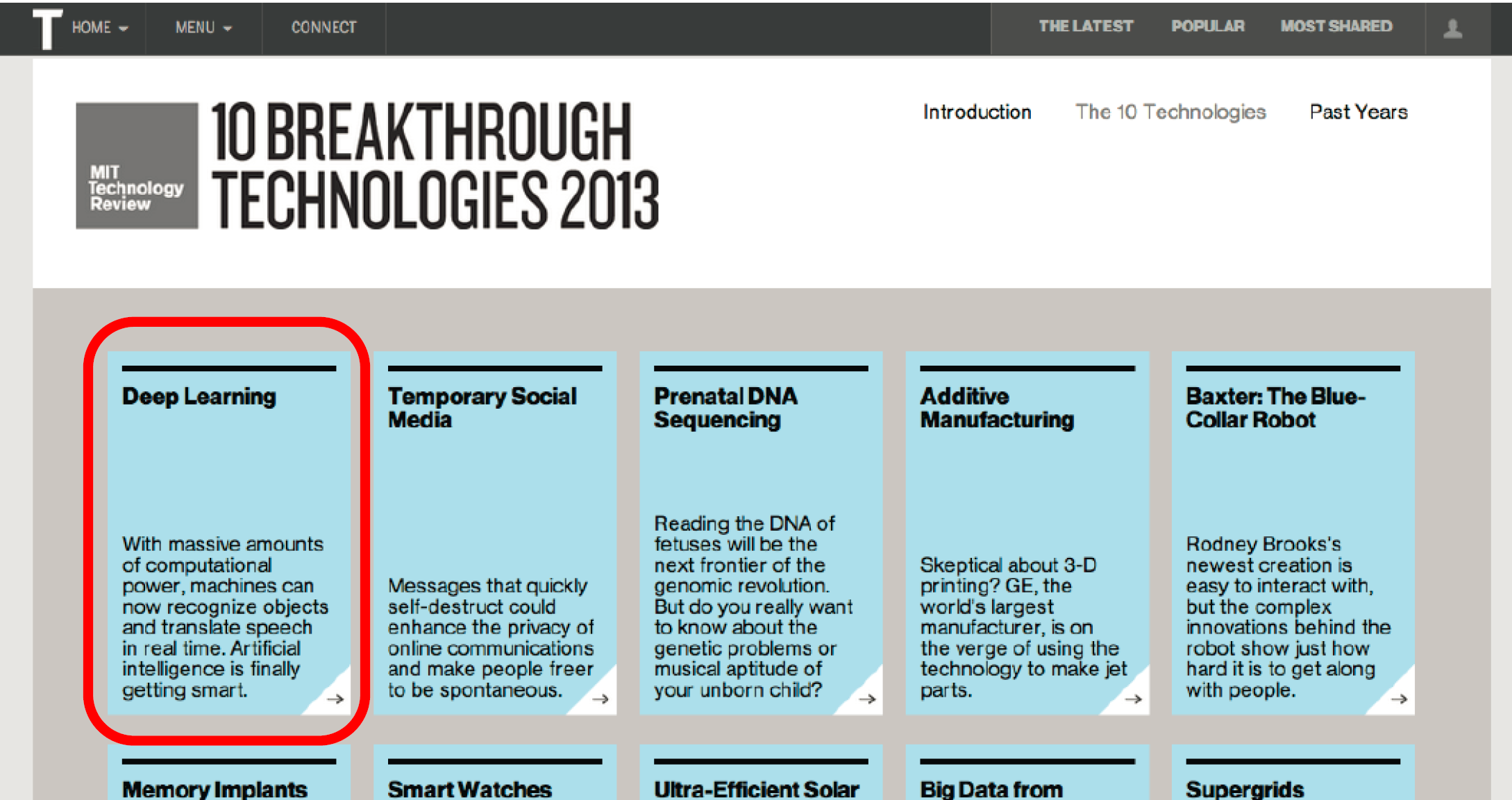 Products
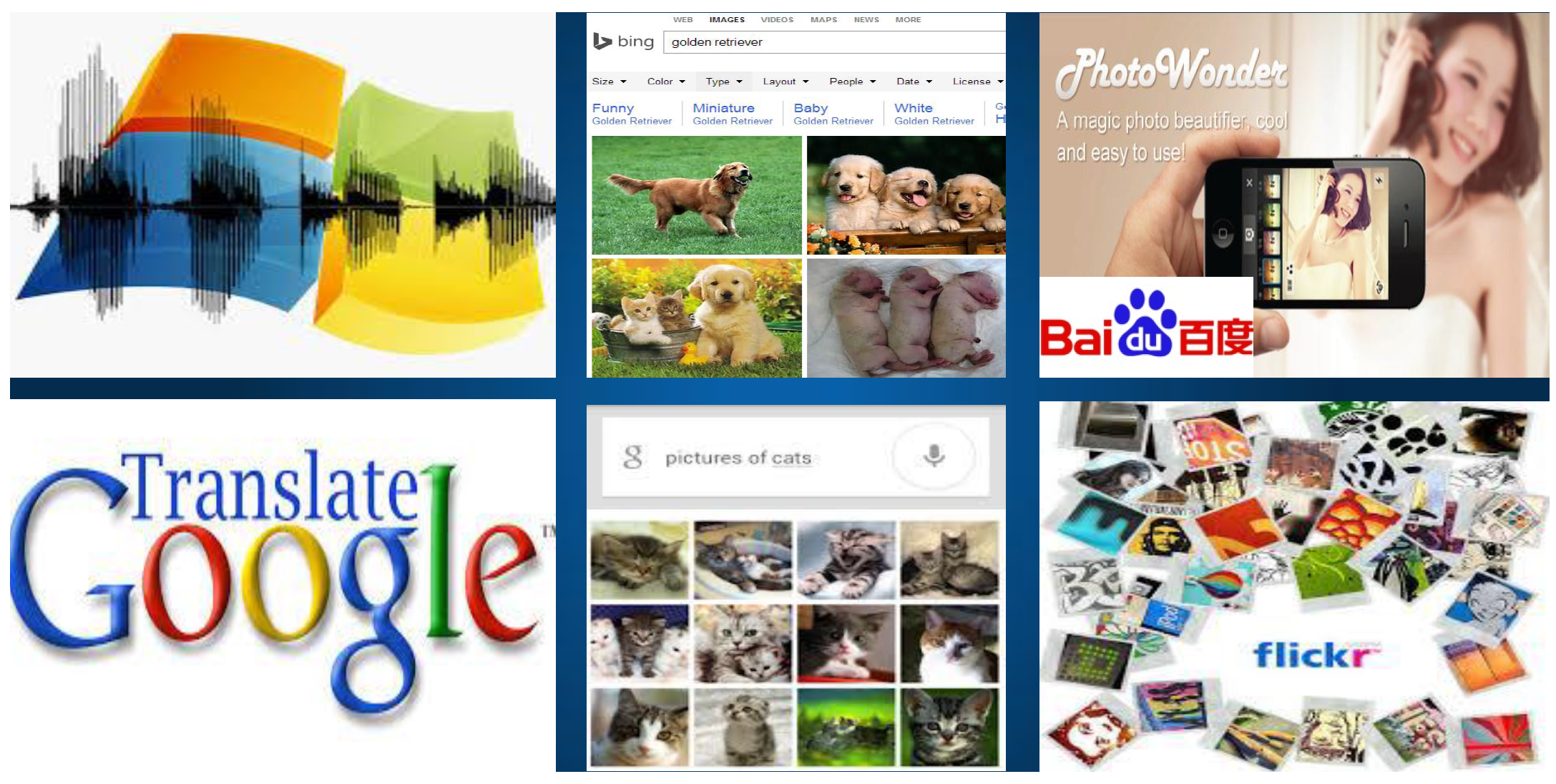 [Slide credit: Deva Ramanan]
Helping the Blind
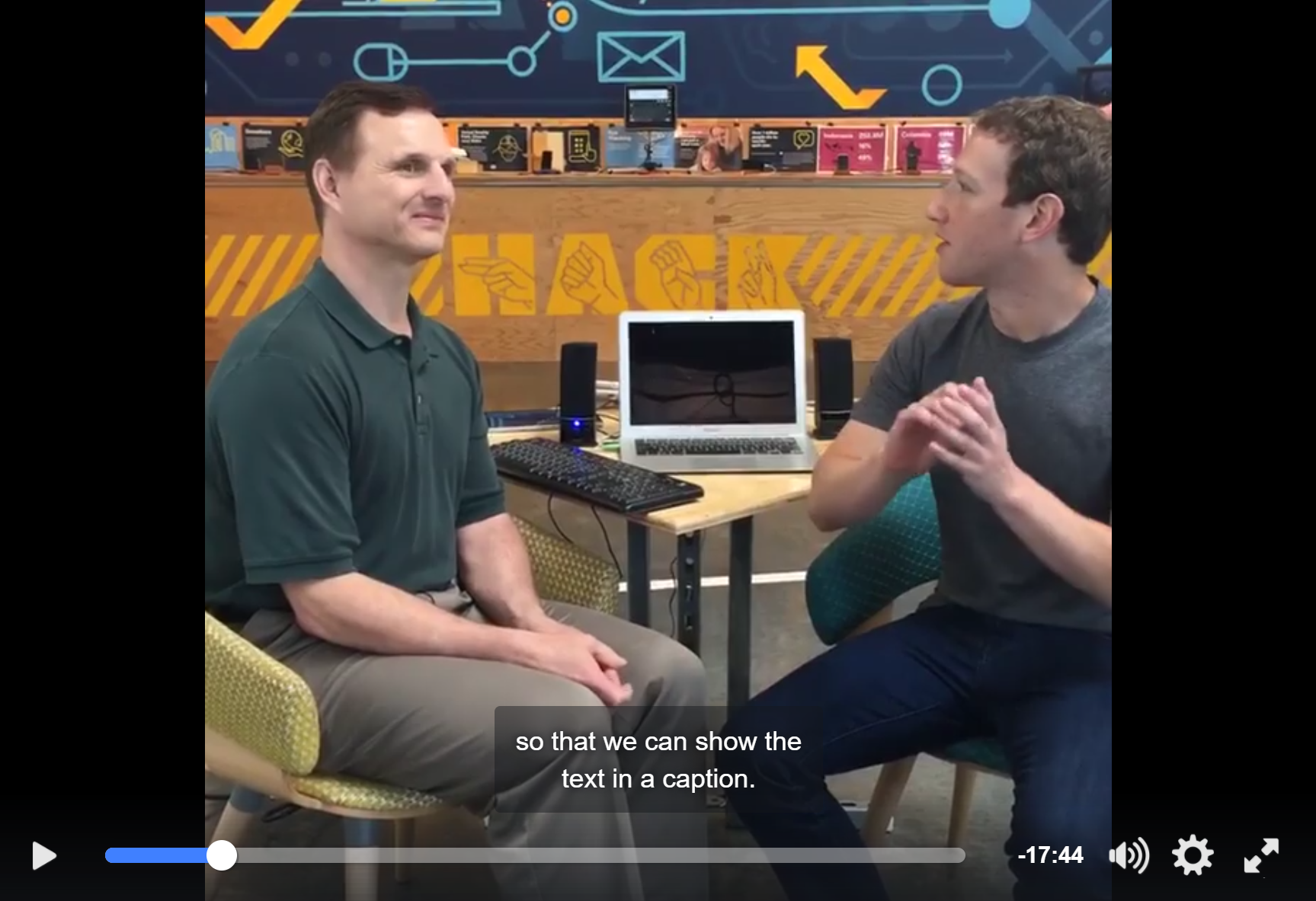 https://www.facebook.com/zuck/videos/10102801434799001/
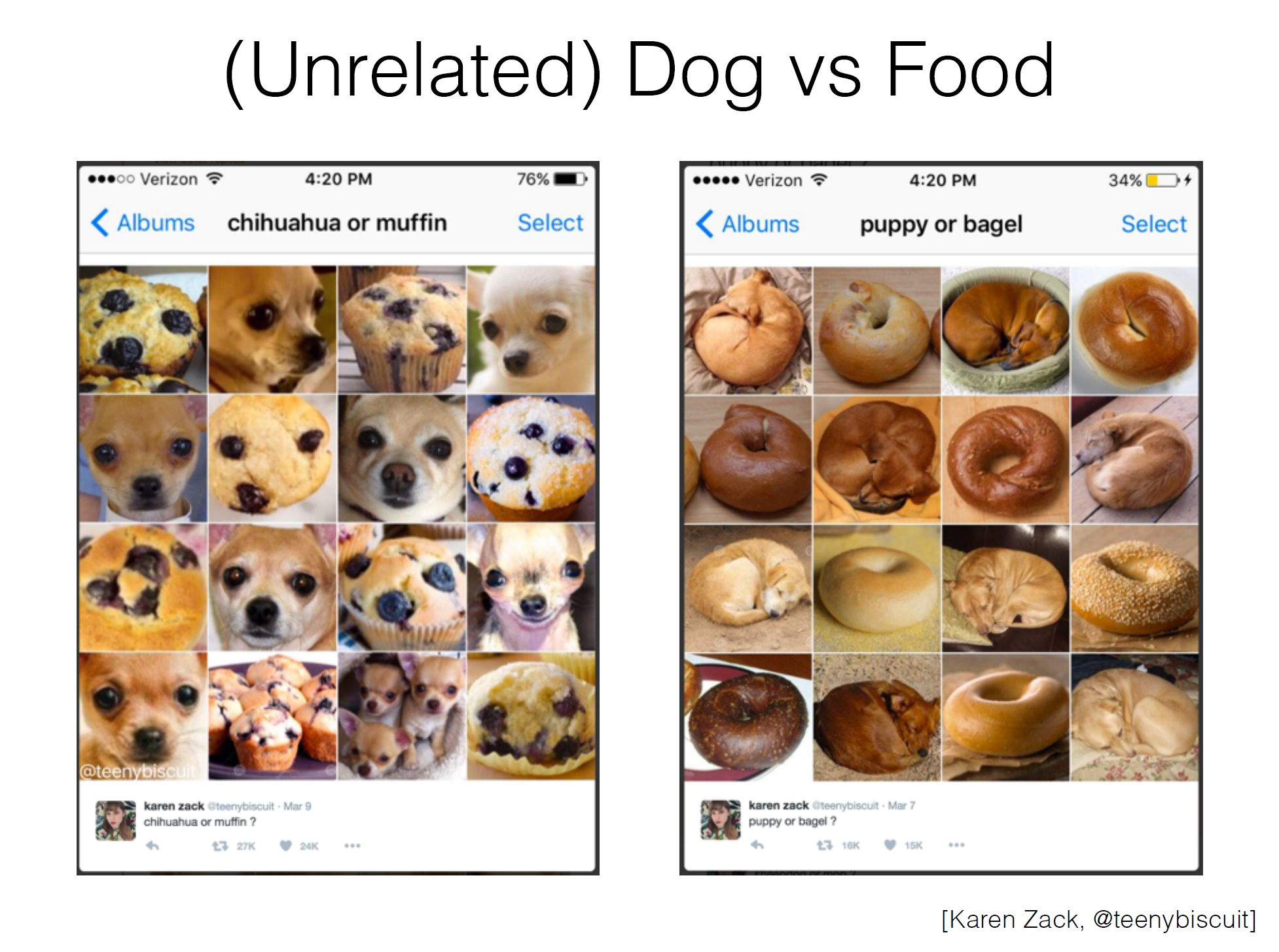 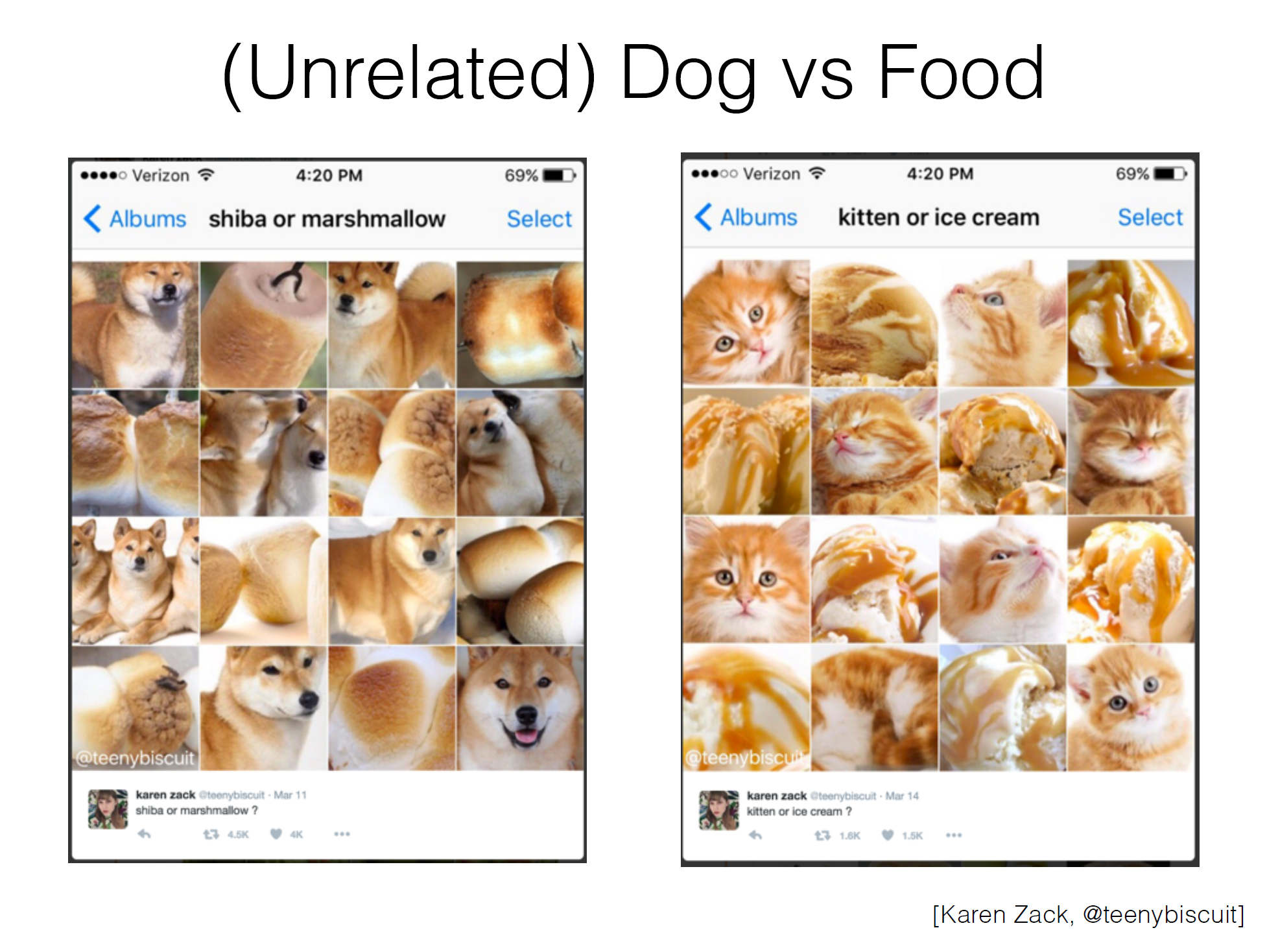 CNNs in 2012: “SuperVision”  (aka “AlexNet”)
“AlexNet” — Won the ILSVRC2012 Challenge
Major breakthrough: 15.3% Top-5 error on ILSVRC2012  (Next best: 25.7%)
[Krizhevsky, Sutskever, Hinton.	NIPS 2012]
Recap: Before Deep Learning
SVM
Ans
Input  Pixels
Extract  Features
Concatenate into  a vector x
Linear  Classifier
Figure: Karpathy 2016
Why use features?
Why not pixels?
Q: What would be a
very hard set of classes  for a linear classifier to  distinguish?

(assuming x = pixels)
Slide from Karpathy 2016
The last layer of (most) CNNs are linear classifiers
This piece is just a linear classifier
Ans
(GoogLeNet)
Input  Pixels
Perform everything with a big neural  network, trained end-to-end
Key: perform enough processing so that by the time you get  to the end of the network, the classes are linearly separable
Linearly separable classes
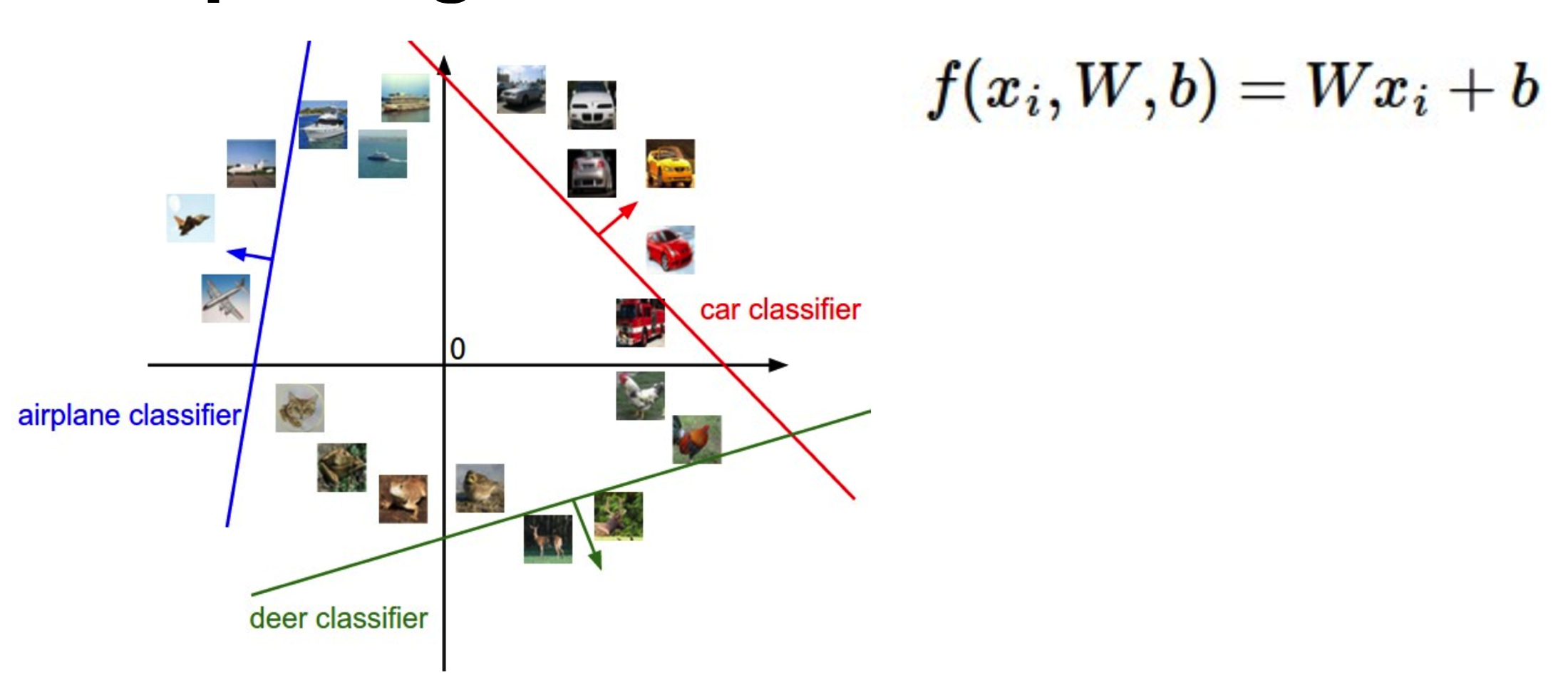 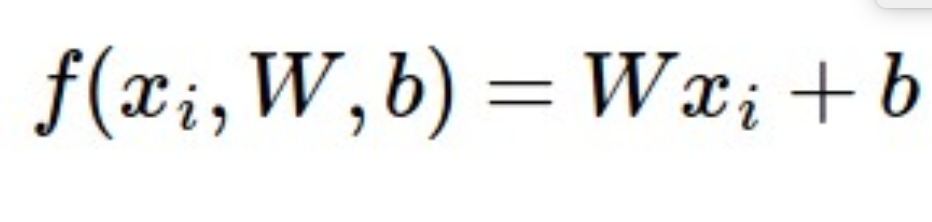 Example: Visualizing AlexNet in 2D with t-SNE
Linear  Classifier
(2D visualization using t-SNE)
[Donahue, “DeCAF: DeCAF: A Deep Convolutional …”, arXiv 2013]
Roadmap for today
Neural networks

Convolutional neural networks

Optimization matters!
Backpropagation algorithm
Feature hierarchy with ConvNets  End-to-end models
[Zeiler and Fergus, “Visualizing and Understanding Convolutional Networks”, 2013]
Slide:	R. Fergus
Neural Networks: The Big Picture
Function
(“layer”)
Function
(“layer”)
h(1)
…
h(2 )
f
x
Key idea: composition of simpler functions called “layers” (e.g., multiple linear layers (not just one))
Neural Networks: The Big Picture
(Hidden  Activation)
(Scores)
(Input)
Function
Function
h(1)
…
h(2 )
f
x
Neural Networks: The Big Picture
(Parameters)	(Parameters)
 (1)
 (2 )
(Hidden  Activation)
(Scores)
(Input)
Function
Function
h(1)
…
h(2 )
f
x
Neural Networks: The Big Picture
(Parameters)	(Parameters)
 (1)
 (2 )
(Hidden  Activation)
(Scores)
(Input)
Function
Function
h(1)
…
h(2 )
f
x
Here, represents whatever parameters that layer is using  (e.g. for a “linear layer”  (1)  { W (1), b(1) }).
Neural Networks: The Big Picture
(Parameters)	(Parameters)
 (1)
 (2 )
(Hidden  Activation)
(Scores)
(Input)
Function
Function
h(1)
…
h(2 )
f
x
(Ground Truth Labels)
y

Here, represents whatever parameters that layer is using  (e.g. for a “linear layer” (1)  { W (1), b(1) }).
Neural Networks: The Big Picture
(Parameters)	(Parameters)
 (1)
 (2 )
(Hidden  Activation)
(Scores)
(Input)
Function
Function
h(1)
…
h(2 )
f
x
(Ground Truth Labels)
y
L
(Loss)
Here, represents whatever parameters that layer is using  (e.g. for a “linear layer”  (1)  { W (1), b(1) }).
Neural Networks: The Big Picture
(Parameters)	(Parameters)
 (1)
 (2 )
(Hidden  Activation)
(Scores)
(Input)
Function
Function
h(1)
…
h(2 )
f
x
(Ground Truth Labels)
y
L
(Loss)
Here, represents whatever parameters that layer is using  (e.g. for a “linear layer”  (1)  { W (1), b(1) }).
Recall: the loss “L” measures how far the predictions “f”  are from the labels “y”.	The most common loss is Softmax.
Neural Networks: The Big Picture
(Parameters)	(Parameters)
 (1)
 (2 )
(Hidden  Activation)
(Scores)
(Input)
Function
Function
h(1)
…
h(2 )
f
x
(Ground Truth Labels)
y
L
(Loss)
Here, represents whatever parameters that layer is using  (e.g. for a “linear layer”  (1)  { W (1), b(1) }).
Key problem: Adjust the weights in all layers to minimize the training loss. We do this with backpropagation.
Training Deep Neural Networks
Must run many iterations of batch gradient descent
With lots of other tweaks
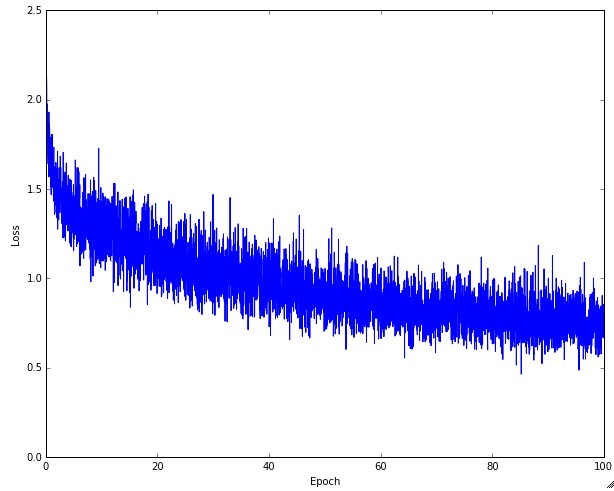 Aside: Inspiration from Biology
Figure: Andrej Karpathy
Aside: Inspiration from Biology
Neural nets are loosely inspired by biology
Figure: Andrej Karpathy
Aside: Inspiration from Biology
Neural nets are loosely inspired by biology
But they certainly are not a model of how  the brain works, or even how neurons work
Figure: Andrej Karpathy
Simple Neural Net: 1 Layer
Let’s consider a simple 1-layer network:
Wx  b
f
x
Simple Neural Net: 1 Layer
Let’s consider a simple 1-layer network:
Wx  b
f
x
This is just what we’ve seen before (“linear classifier”):
1 Layer Neural Net
Wx  b
Block  Diagram:
f
x
(class  scores)
(Input)
1 Layer Neural Net
Wx  b
Block  Diagram:
f
x
(class  scores)
(Input)
Expanded  Block  Diagram:
x
W
f
b


M
M
M
D
D
1
1
1
M classes  D features  1 example
1 Layer Neural Net
Wx  b
Block  Diagram:
f
x
(class  scores)
(Input)
Expanded  Block  Diagram:
x
W
f
b


M
M
M
D
D
1
1
1
M classes  D features  1 example
NumPy: